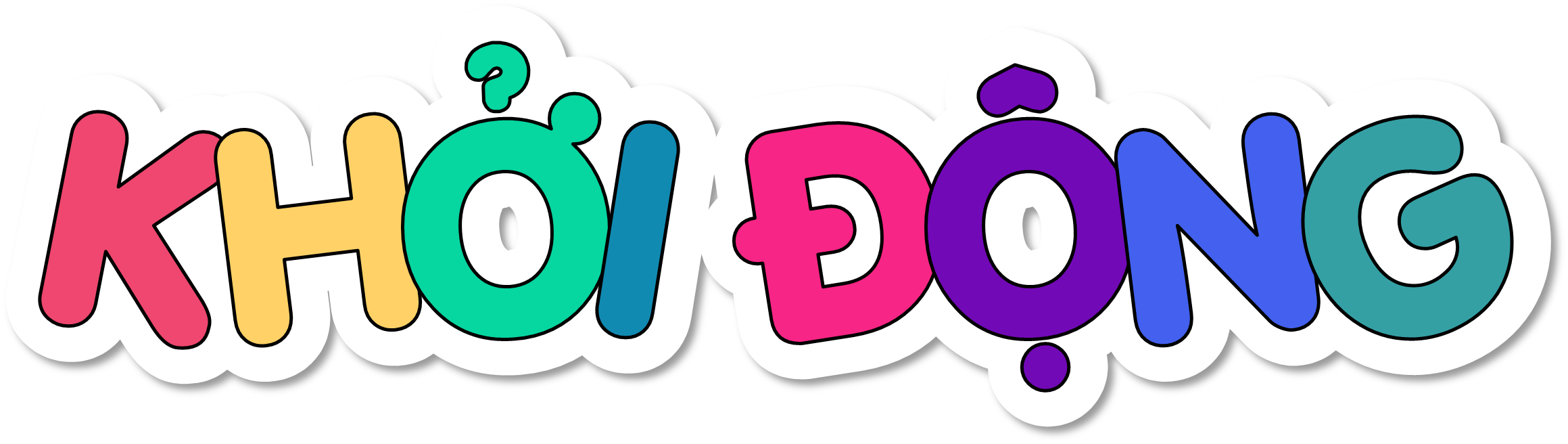 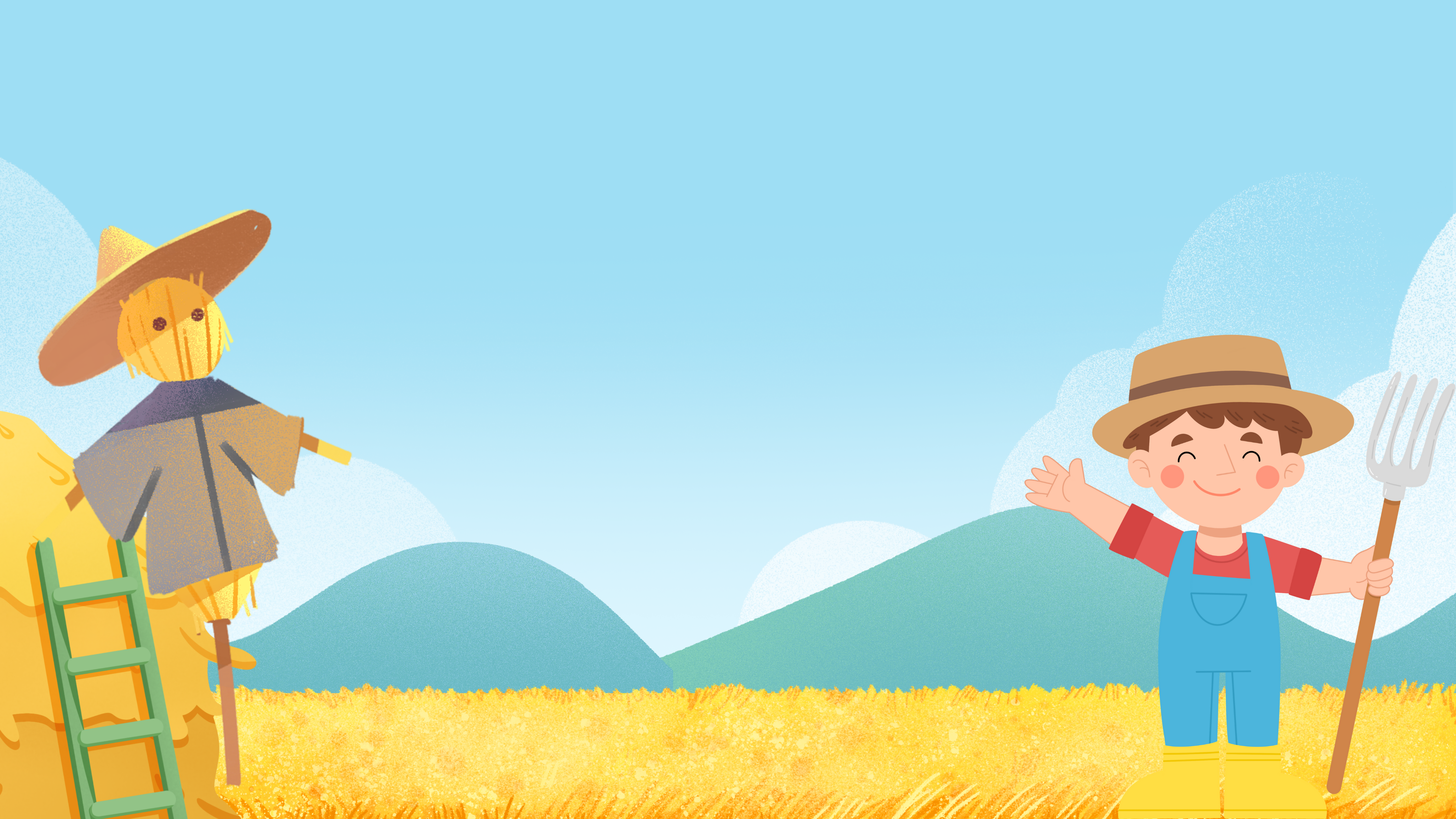 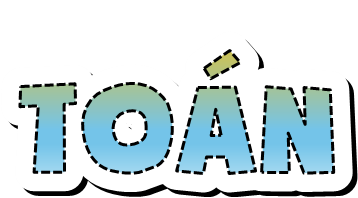 Bài 4
ÔN TẬP và bổ sung 
Về phân số
ÔN TẬP và bổ sung
Về phân số
TUẦN 2:(Tiết 1)
Ngô Thị Hồng Huế - Lớp 5A6
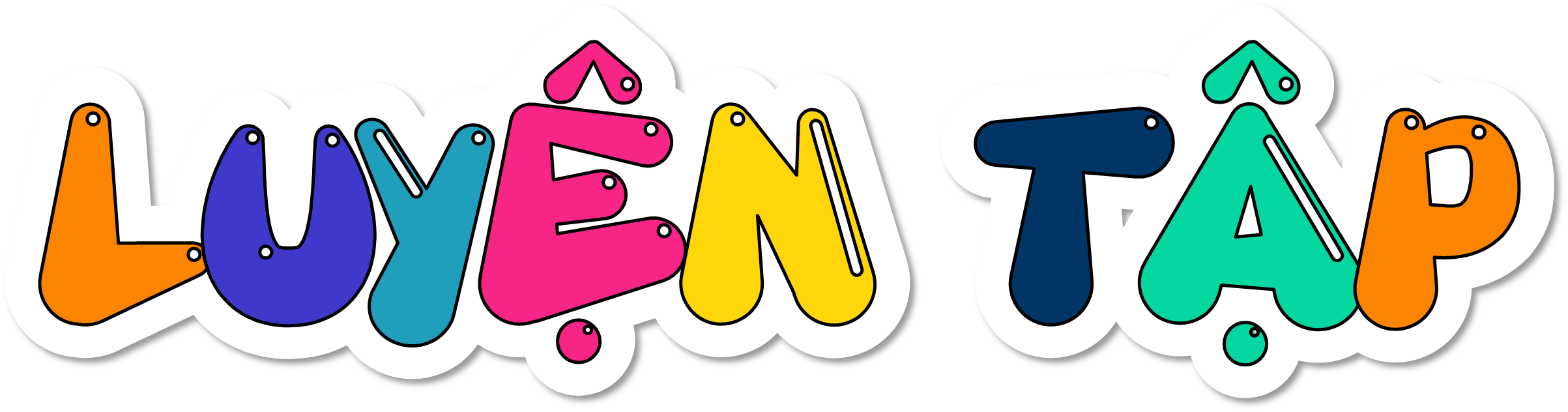 1
a) Ghép các thẻ ghi phân số thích hợp với thẻ hình vẽ có số phần đã tô màu tương ứng:
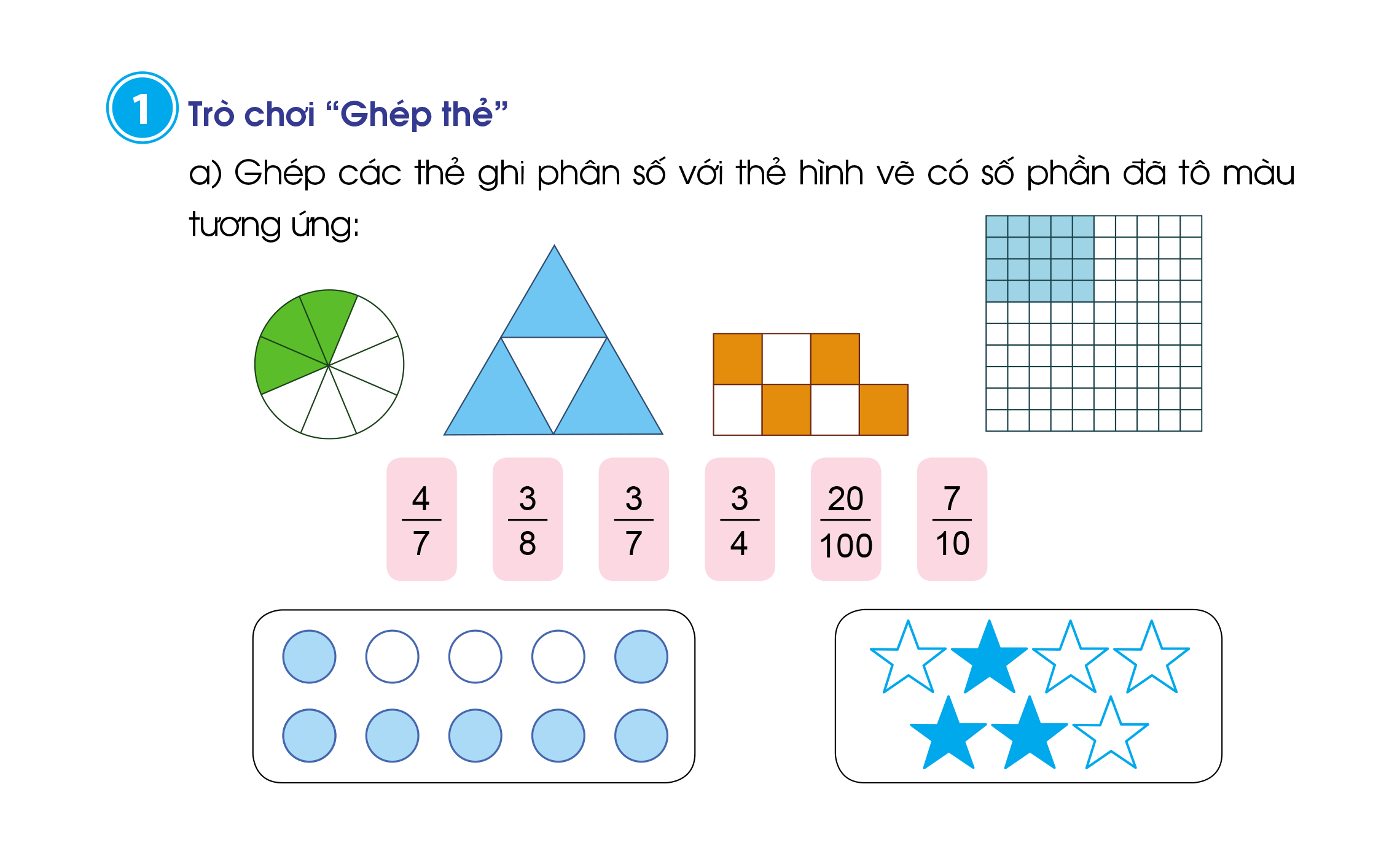 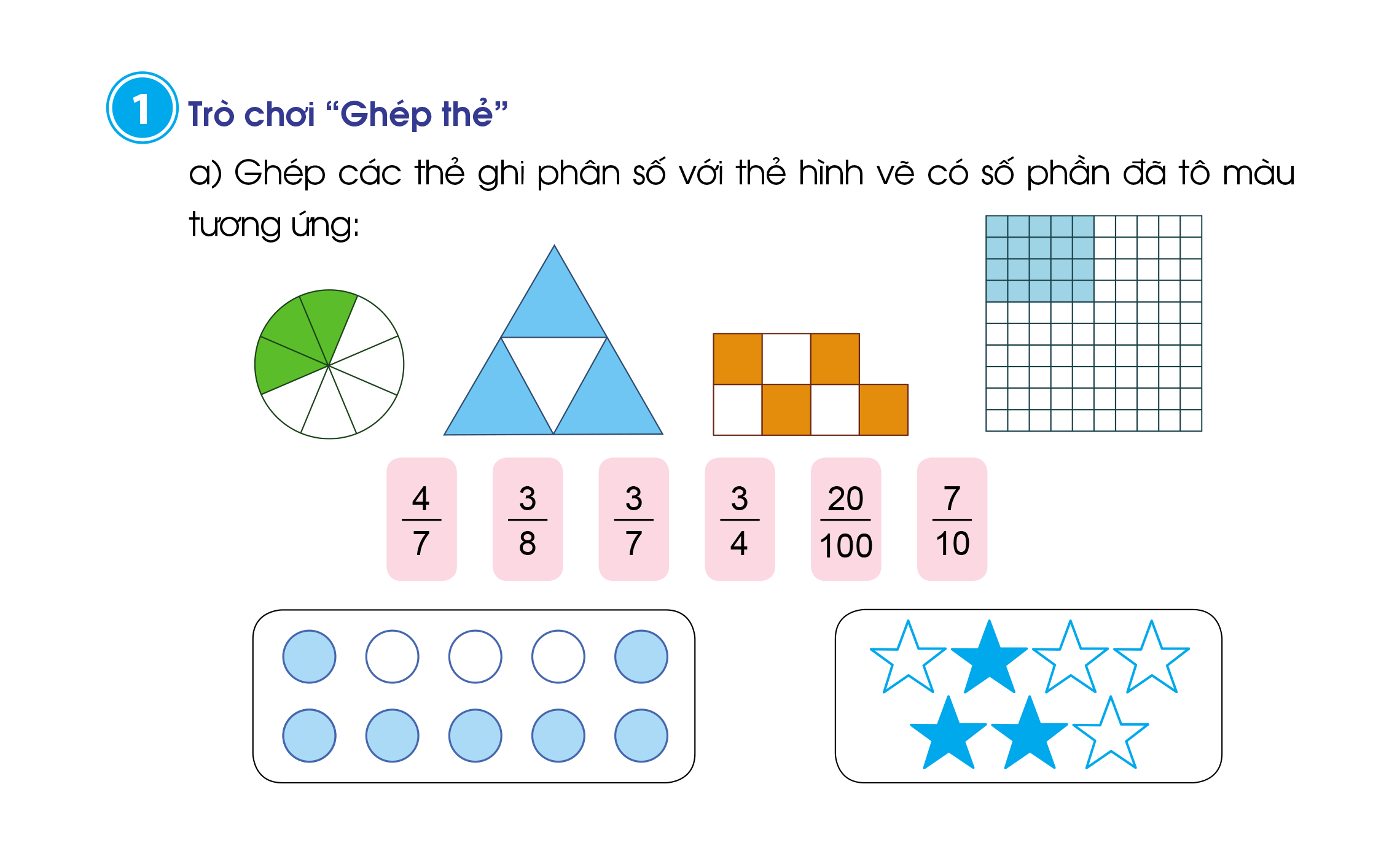 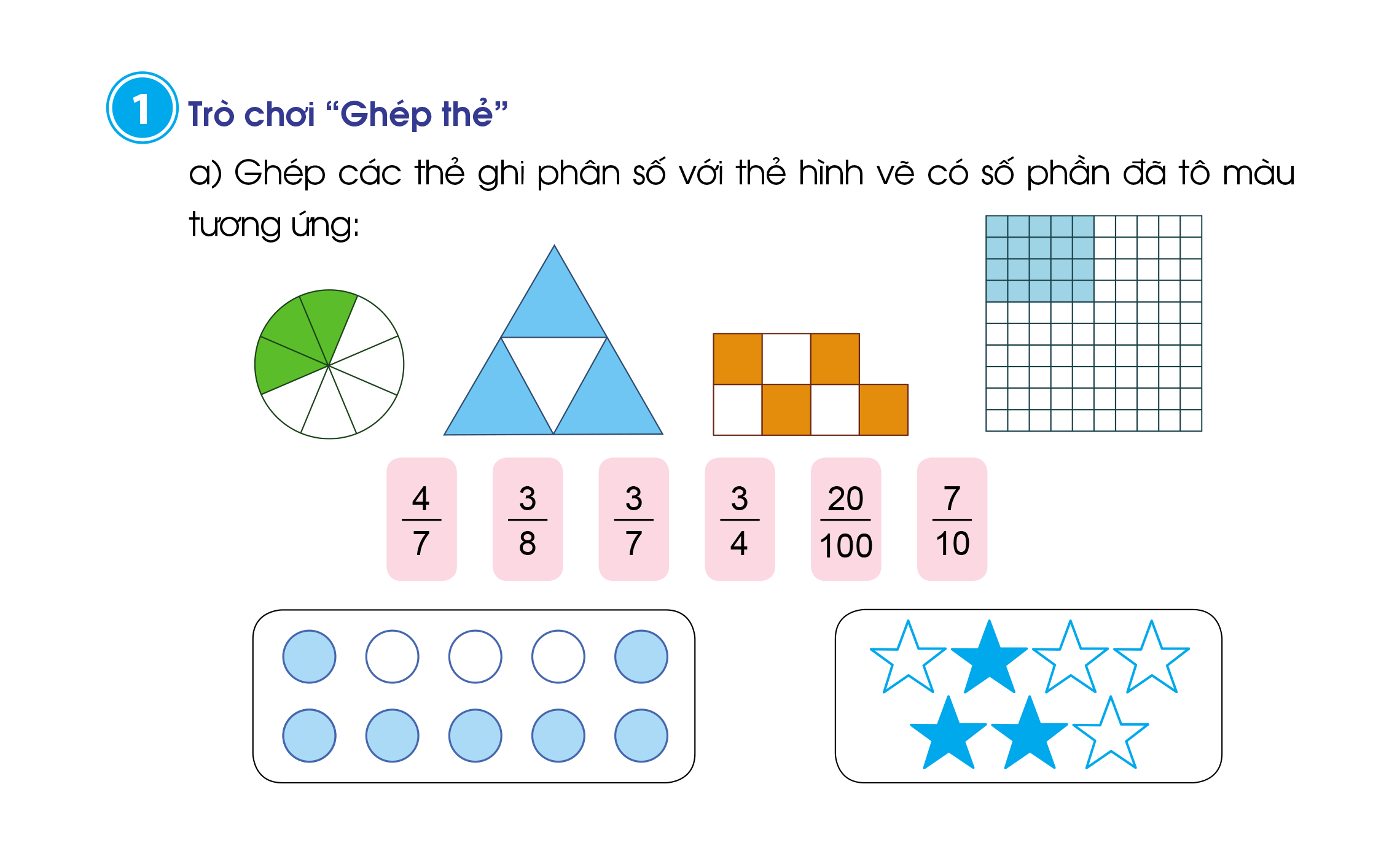 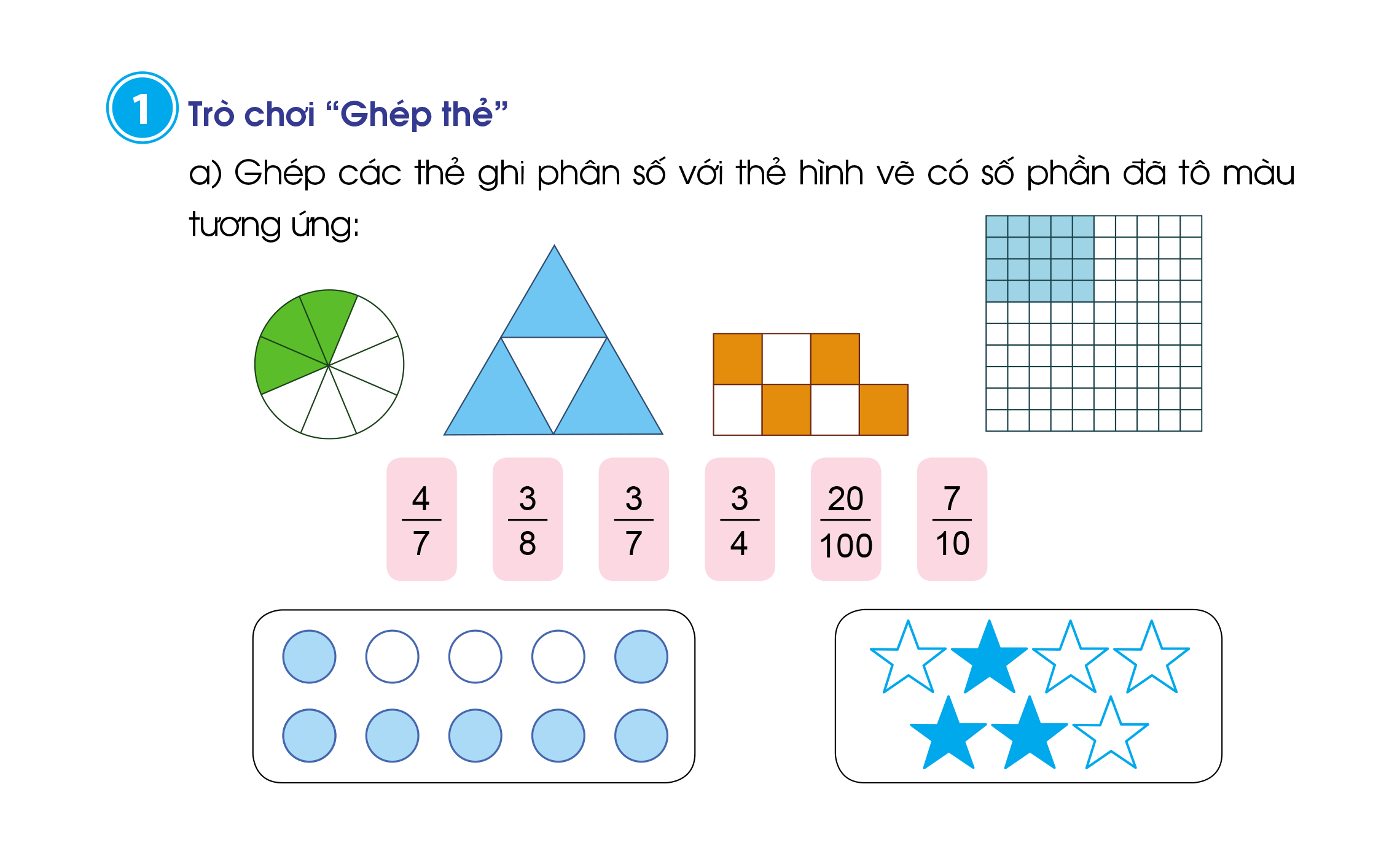 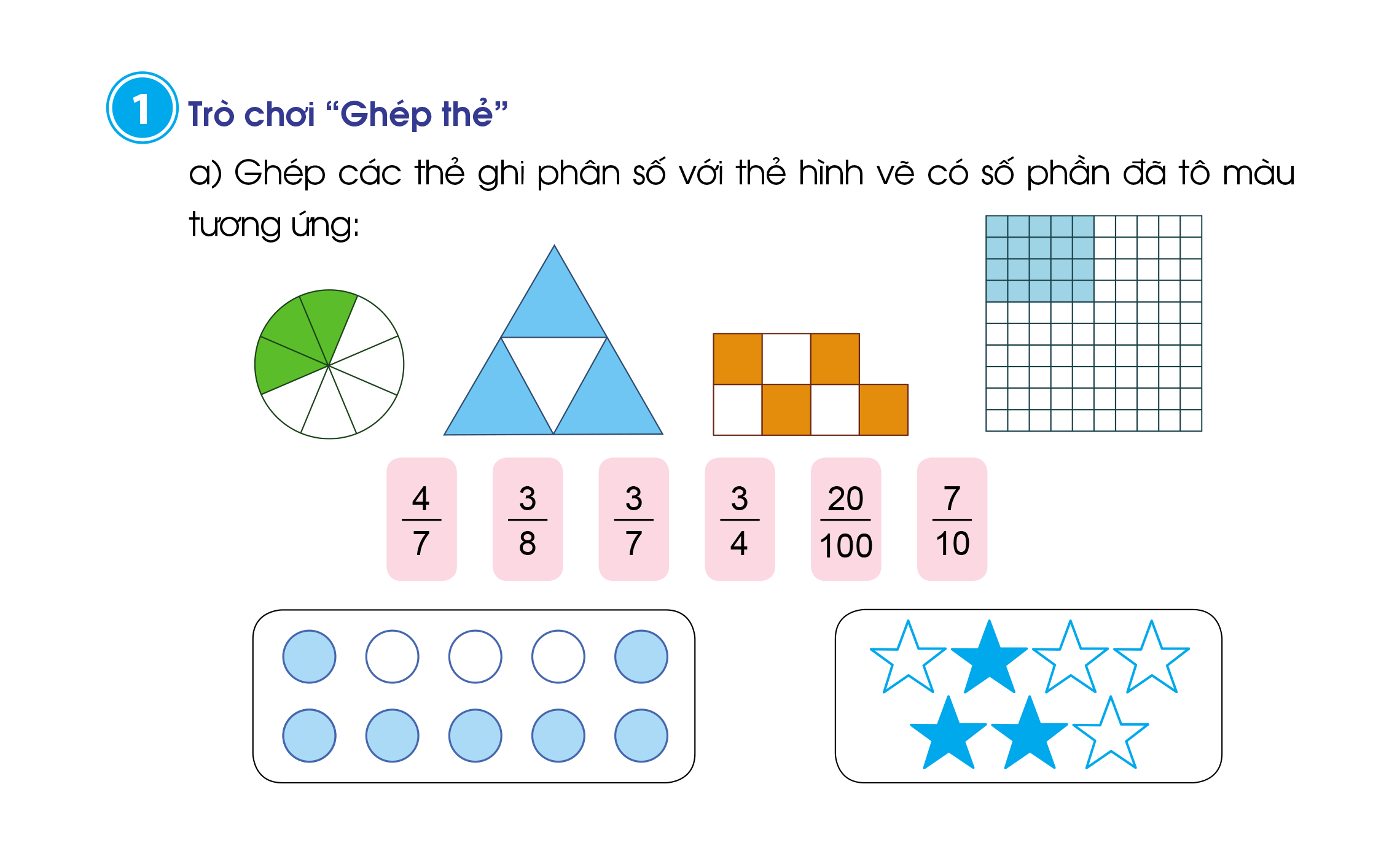 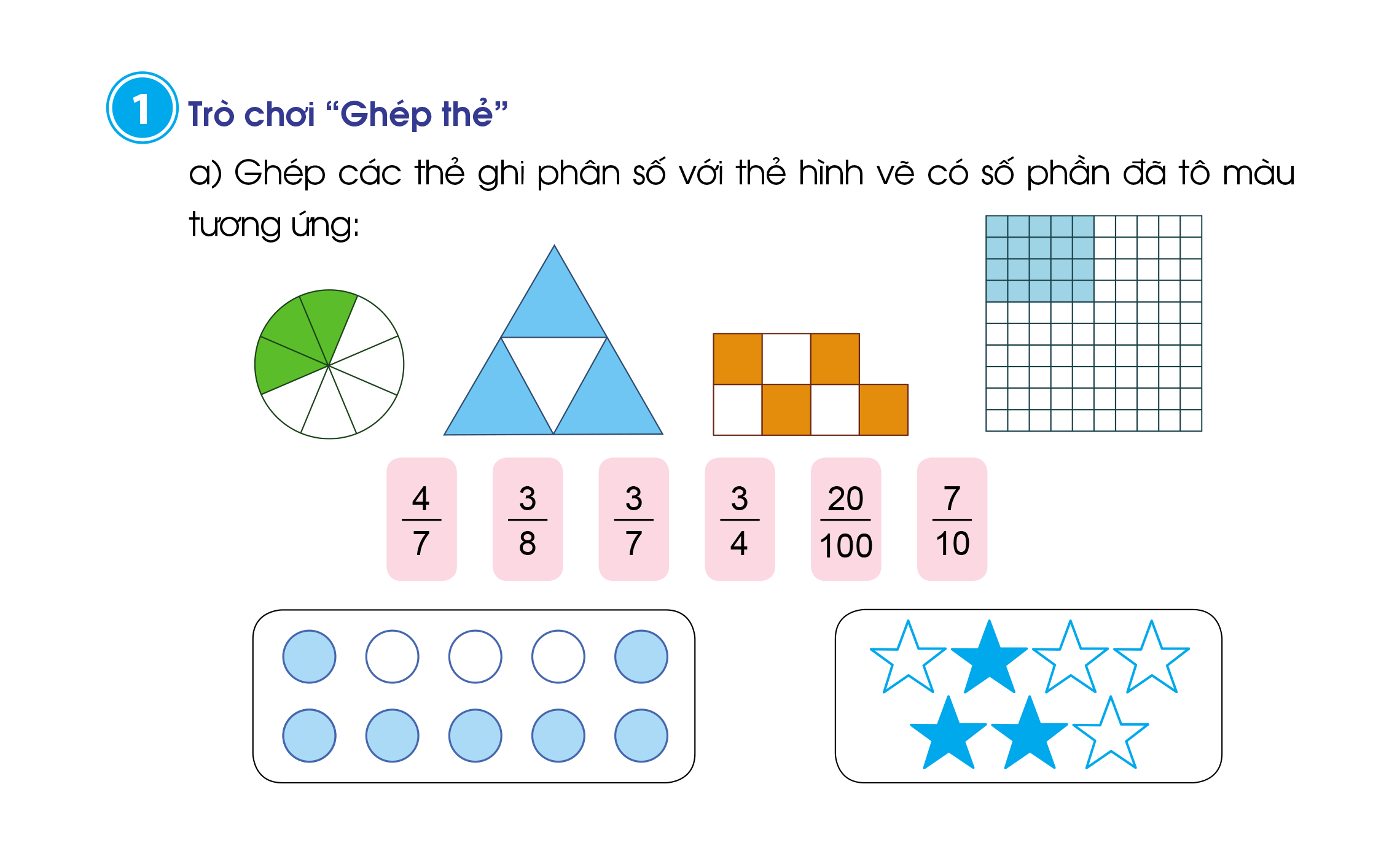 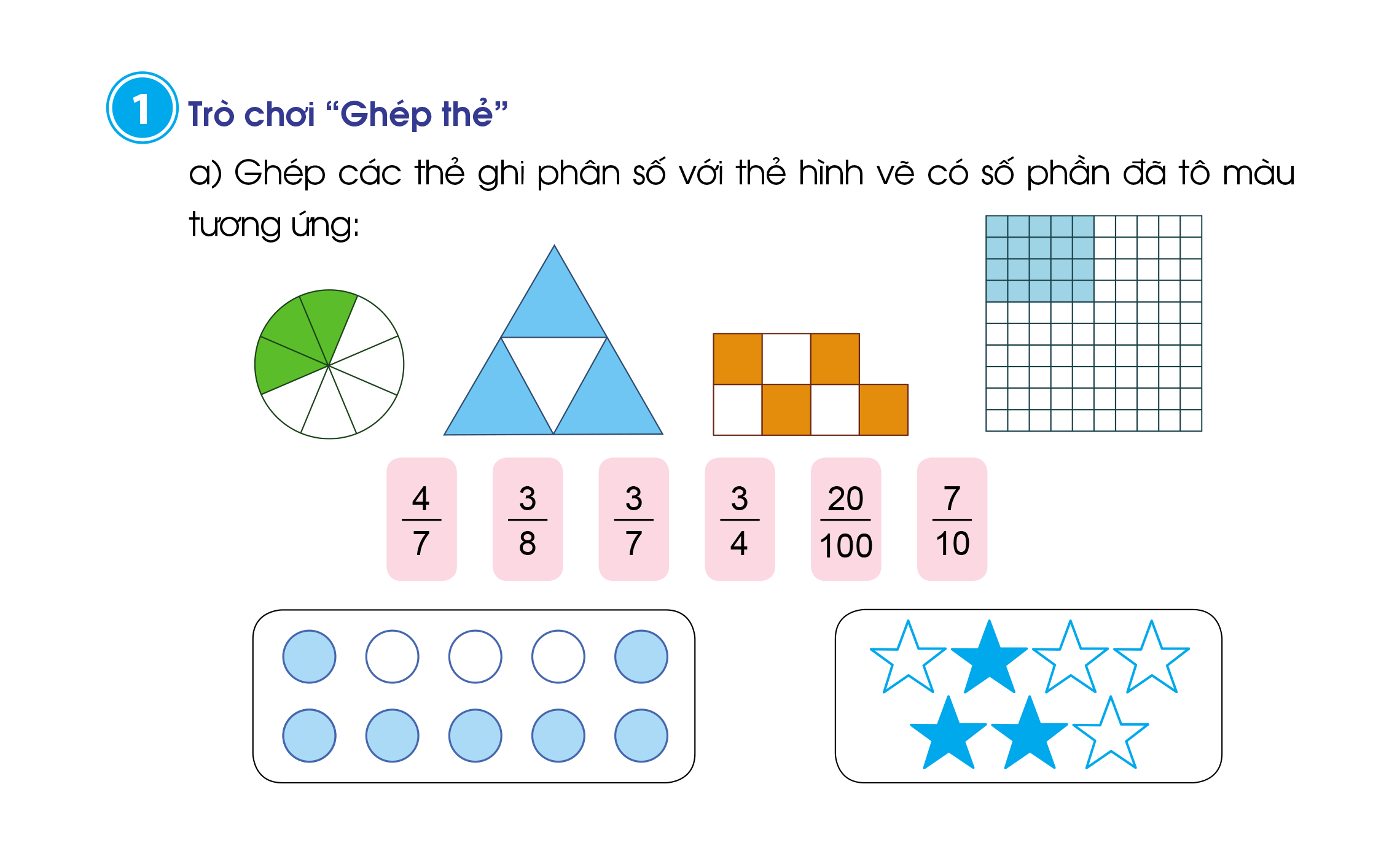 b) Đọc các phân số ở câu a và nêu tử số, mẫu số của mỗi phân số đó.
1
Đáp án:
1
a)
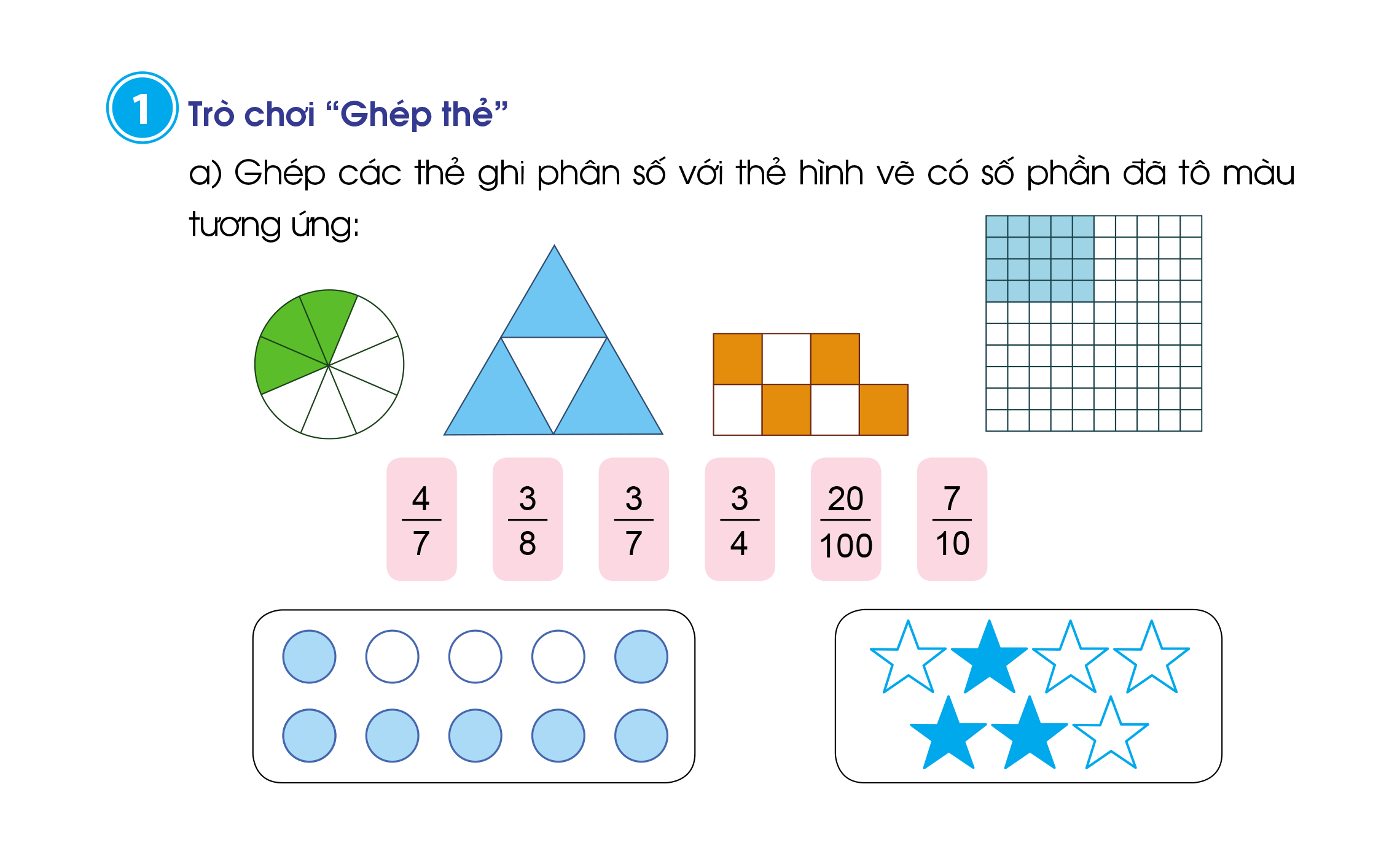 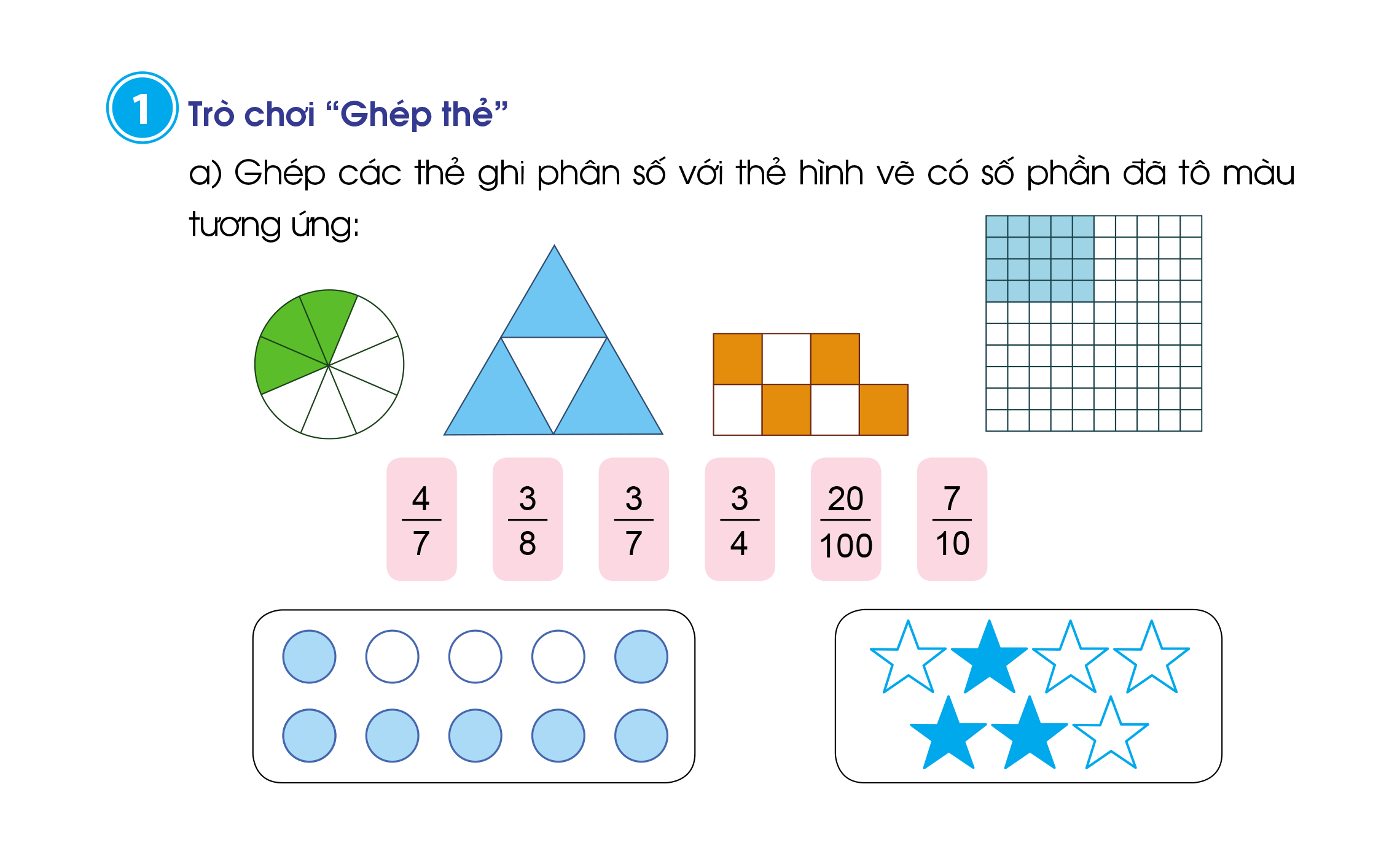 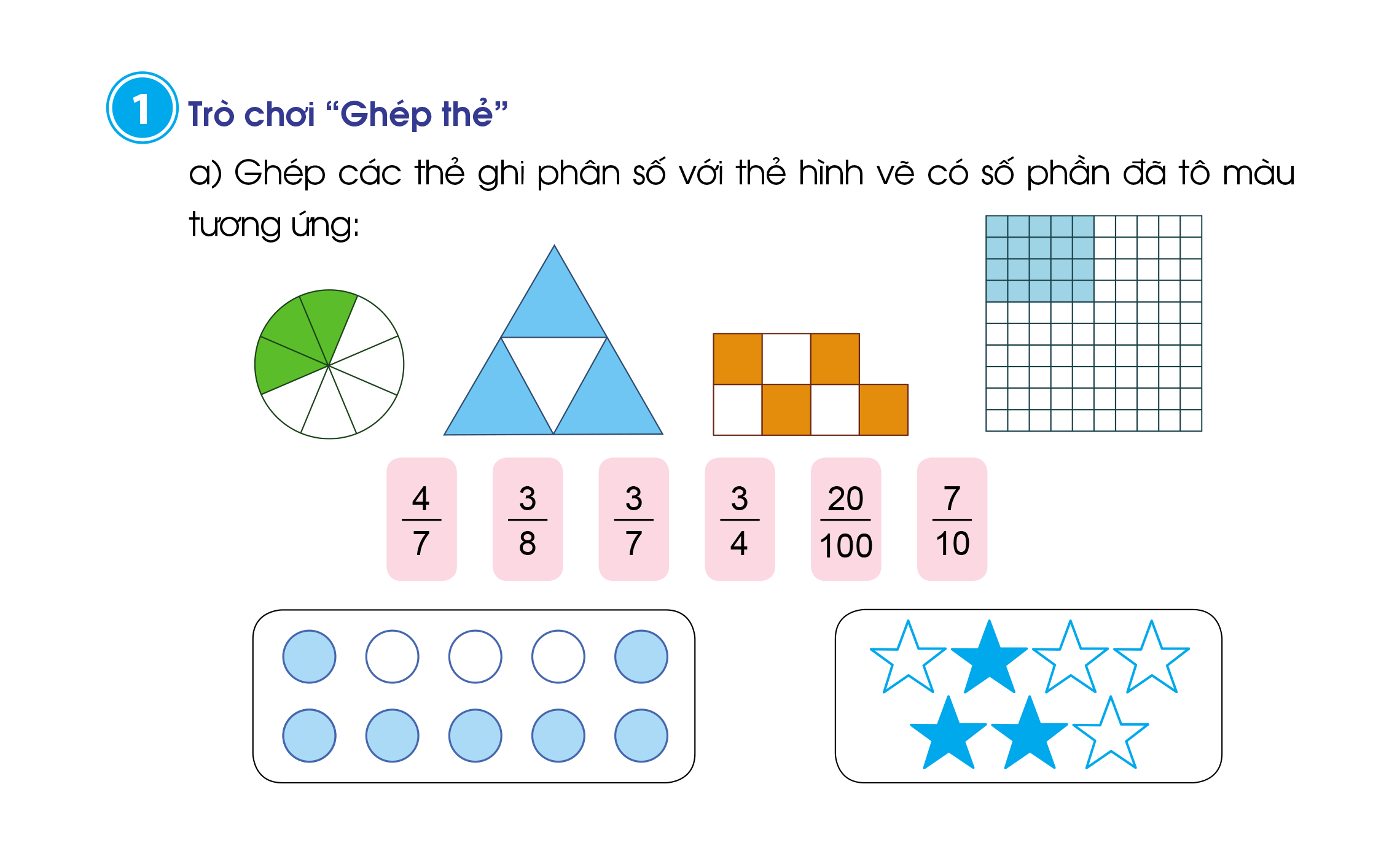 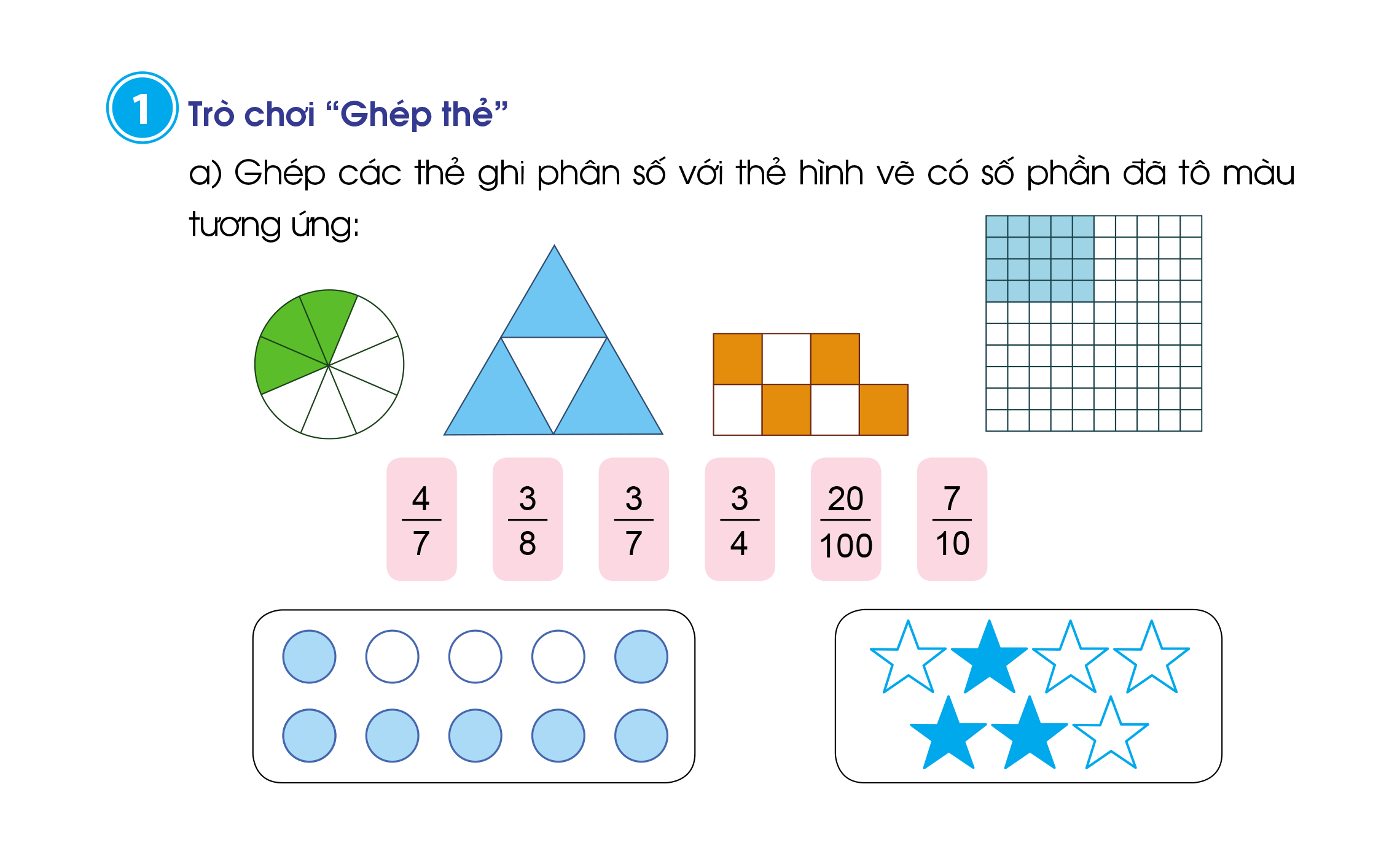 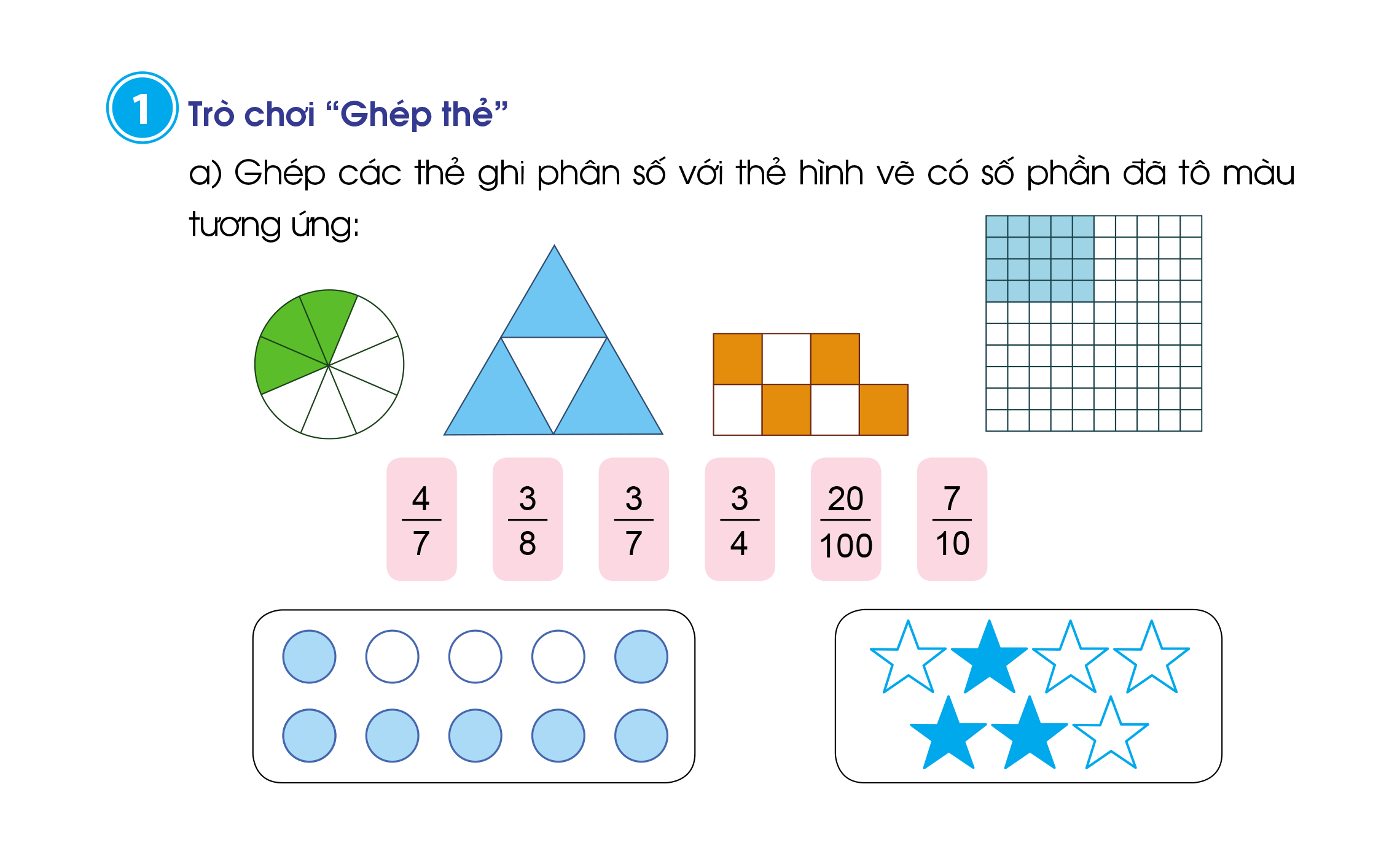 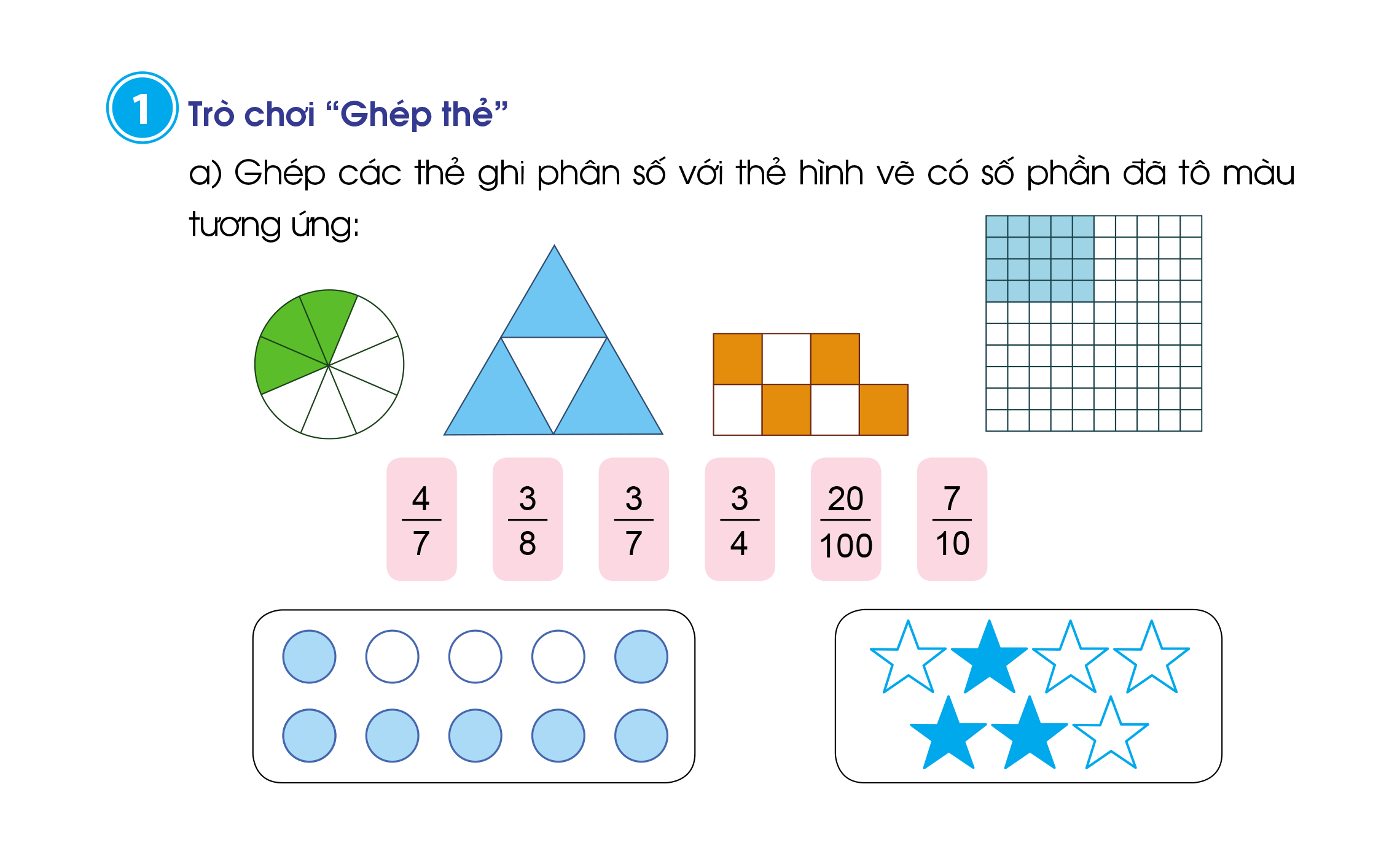 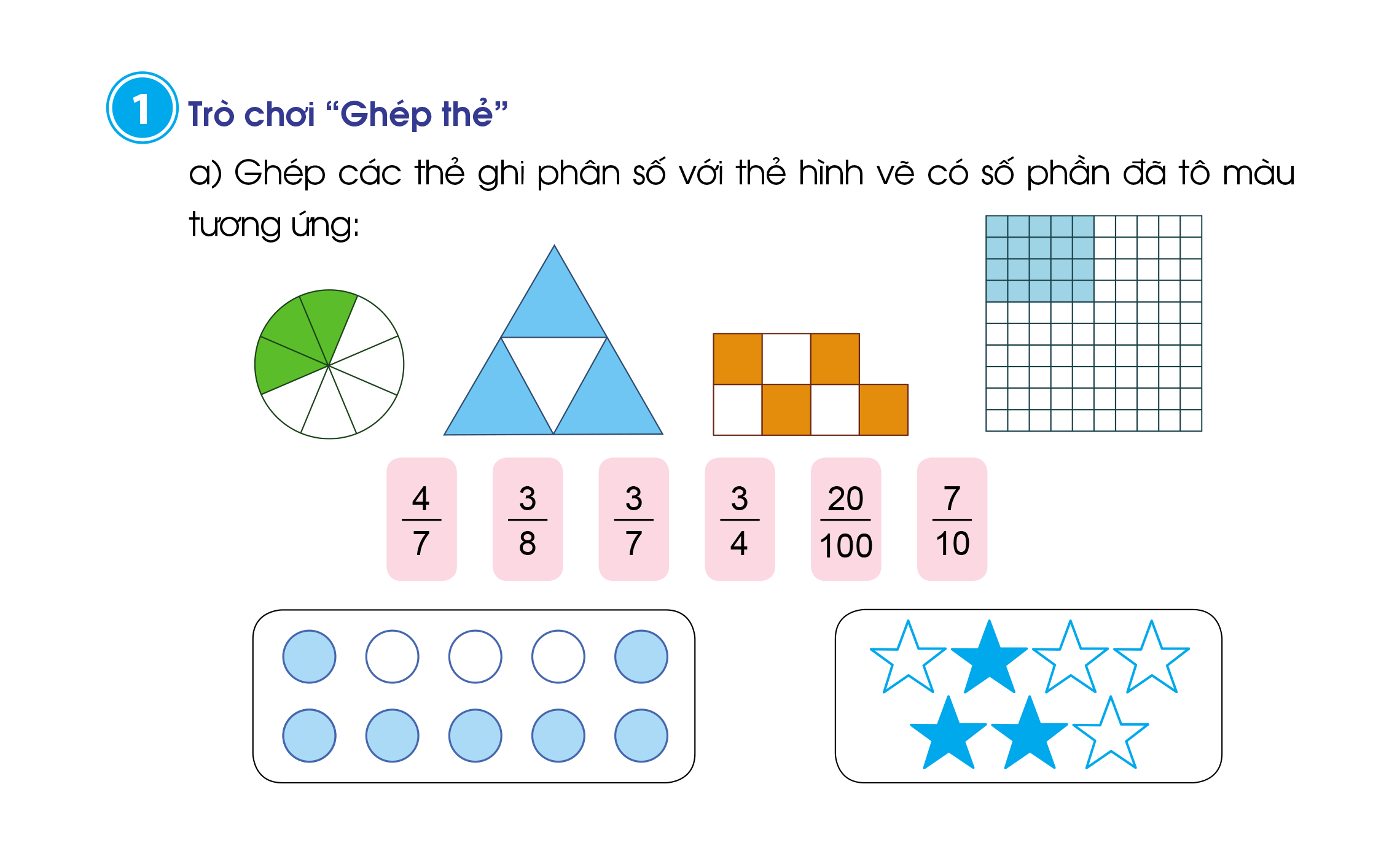 Đáp án:
1
b)
Đáp án:
1
b)
2
a) Viết phân số chỉ số phần đã tô màu trong mỗi hình rồi đọc (theo mẫu):
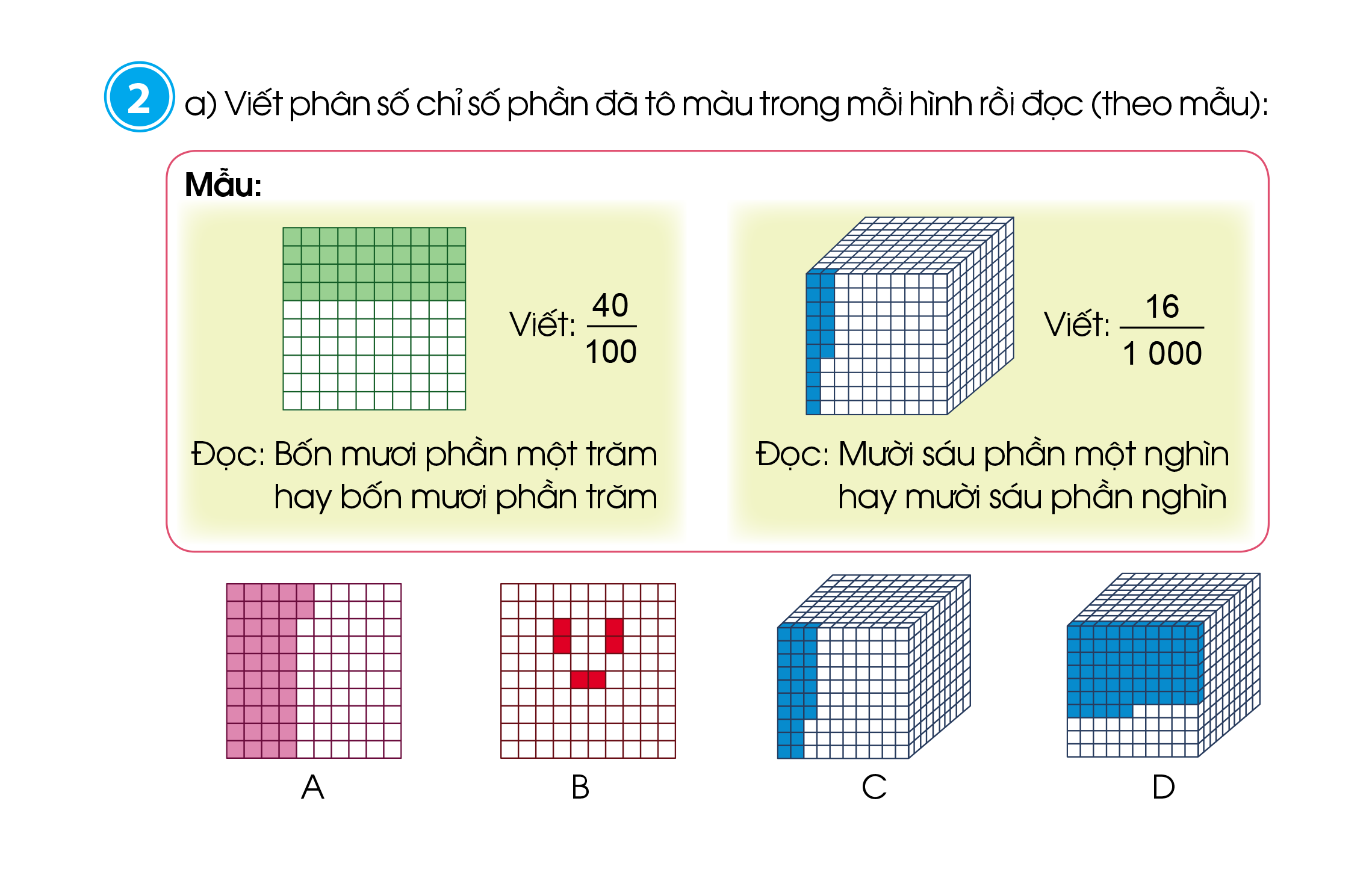 2
a) Viết phân số chỉ số phần đã tô màu trong mỗi hình rồi đọc (theo mẫu):
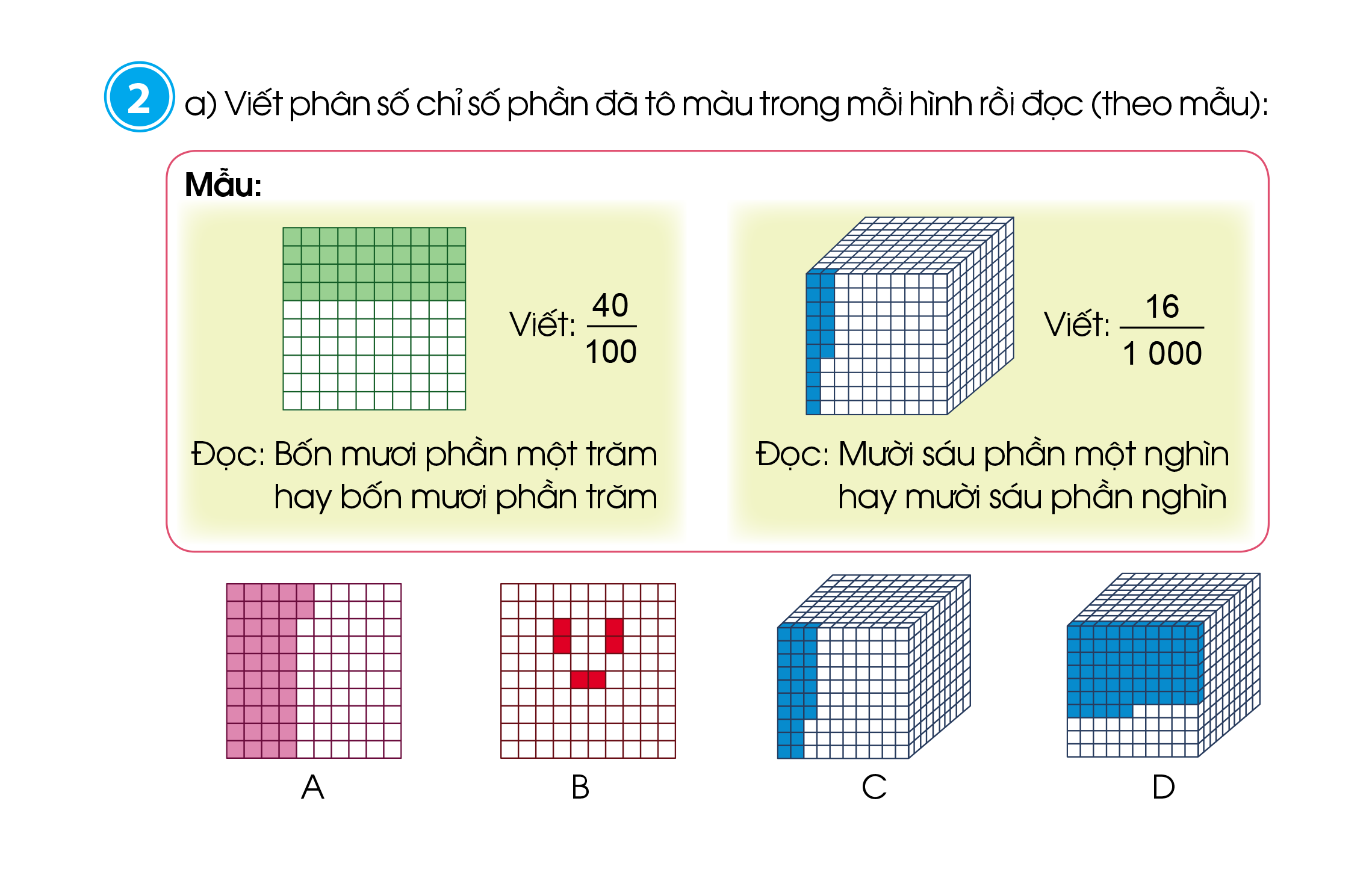 2
b) Viết thương của mỗi phép chia sau dưới dạng phân số (theo mẫu):
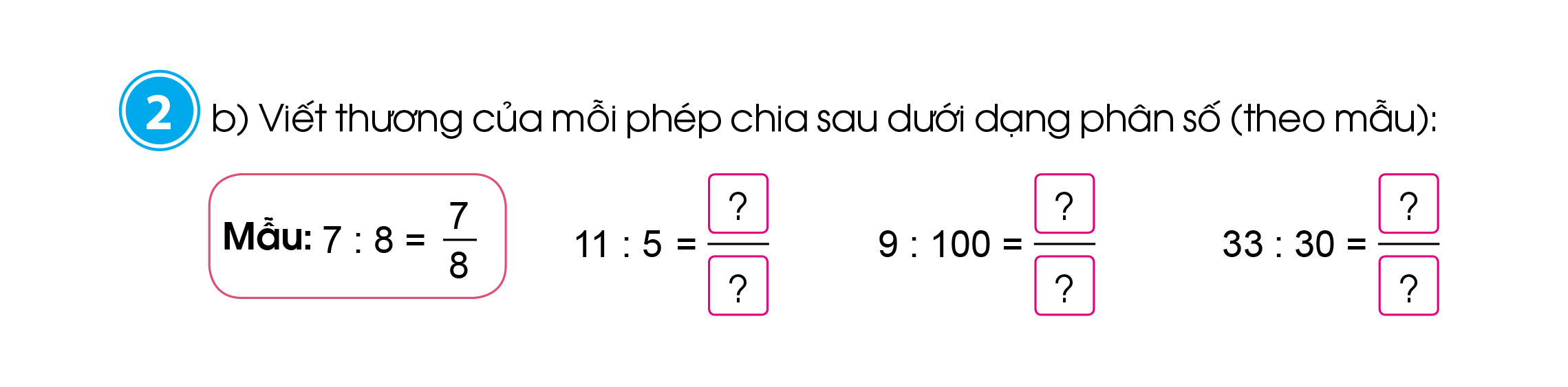 c) Viết các số tự nhiên sau thành phân số (theo mẫu):
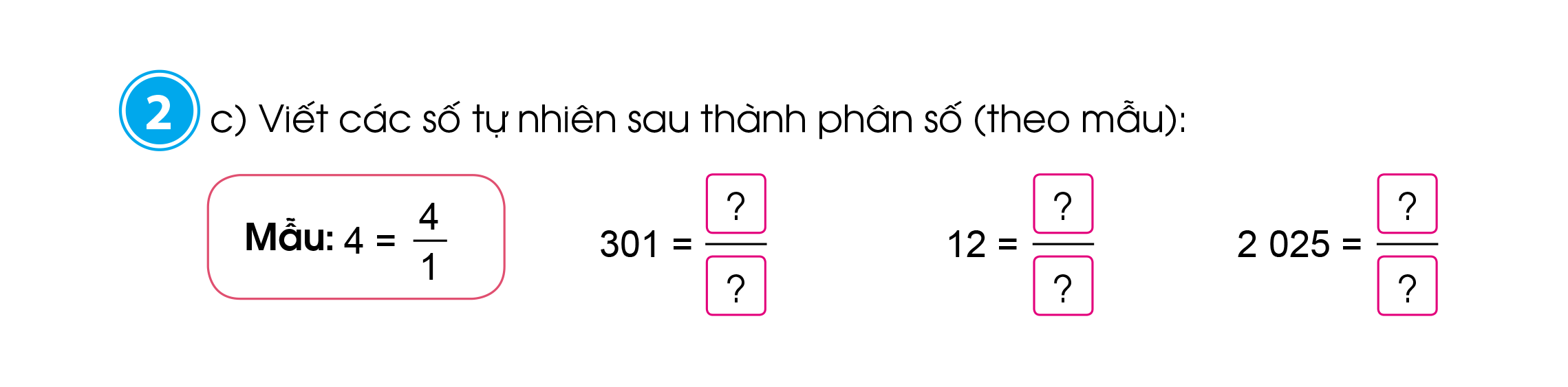 2
Đáp án
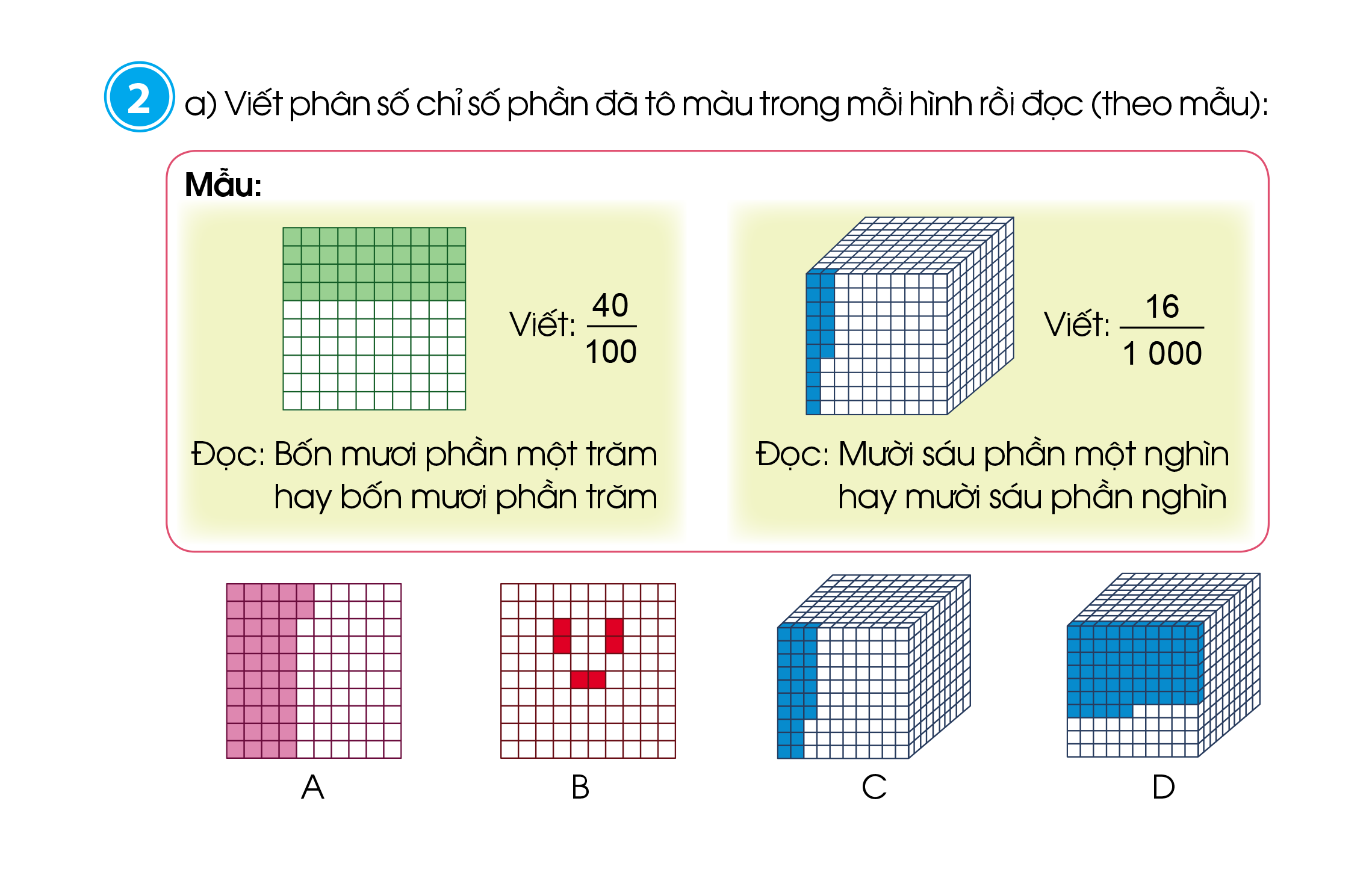 a)
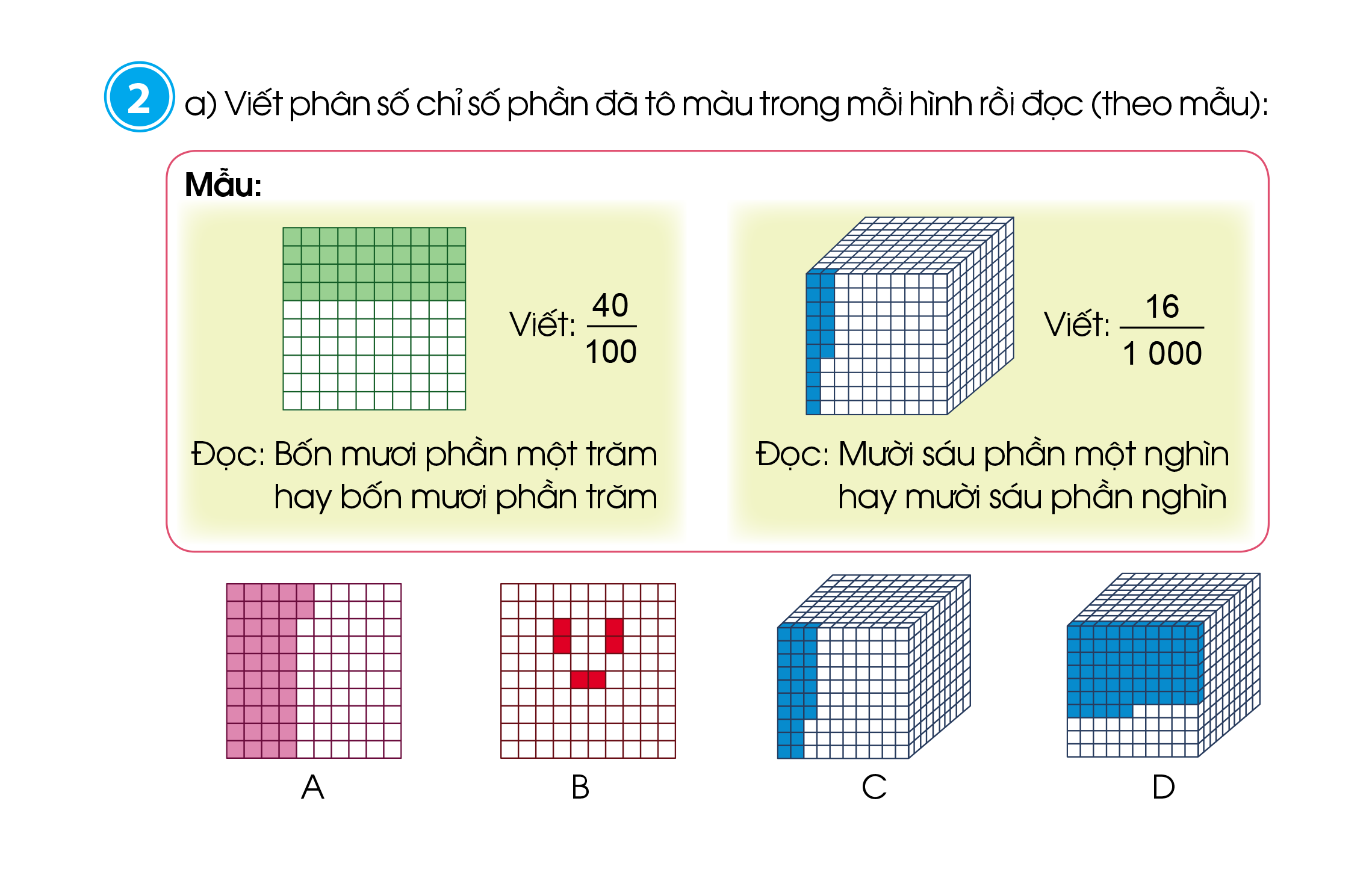 2
Đáp án
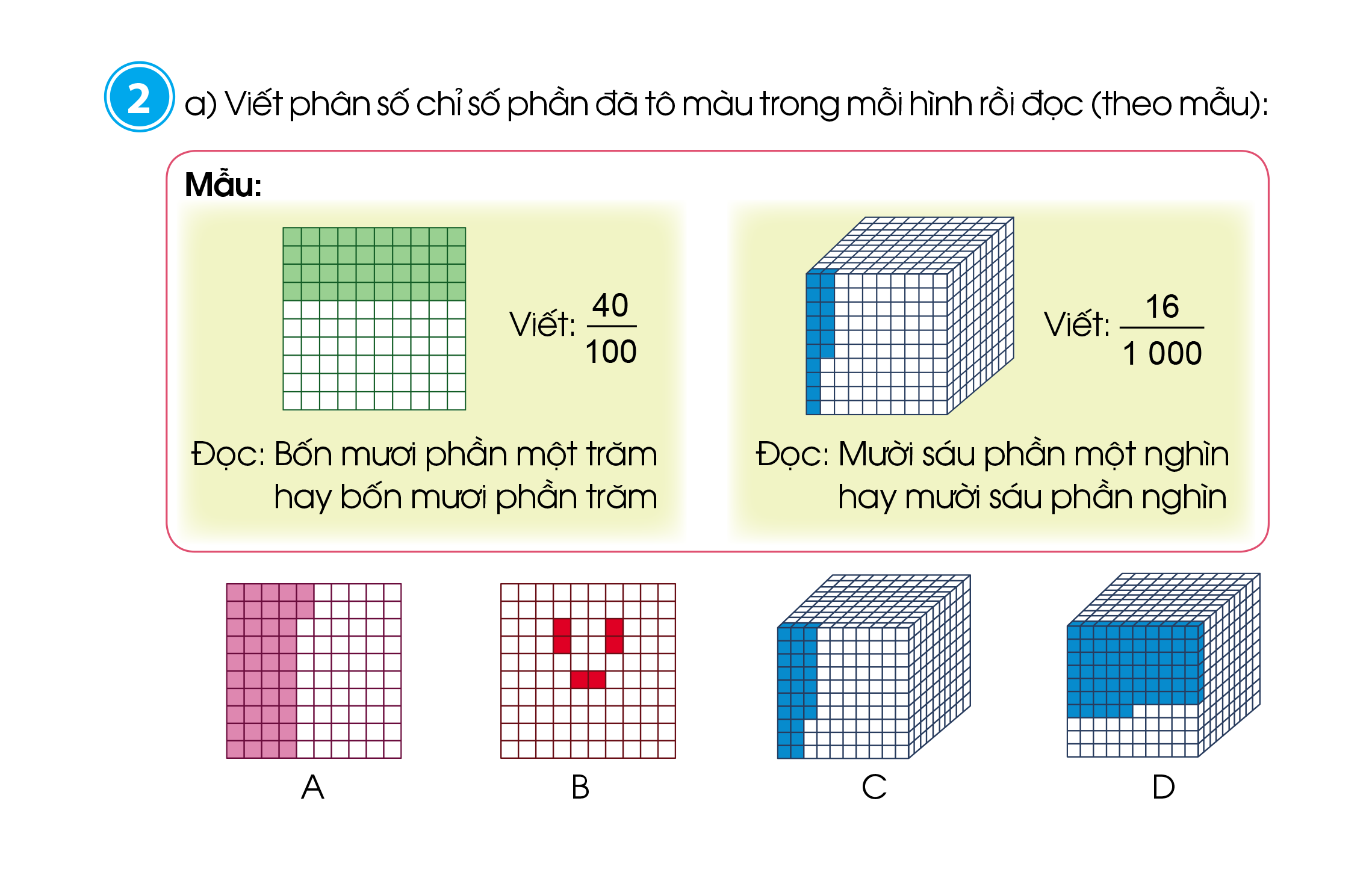 a)
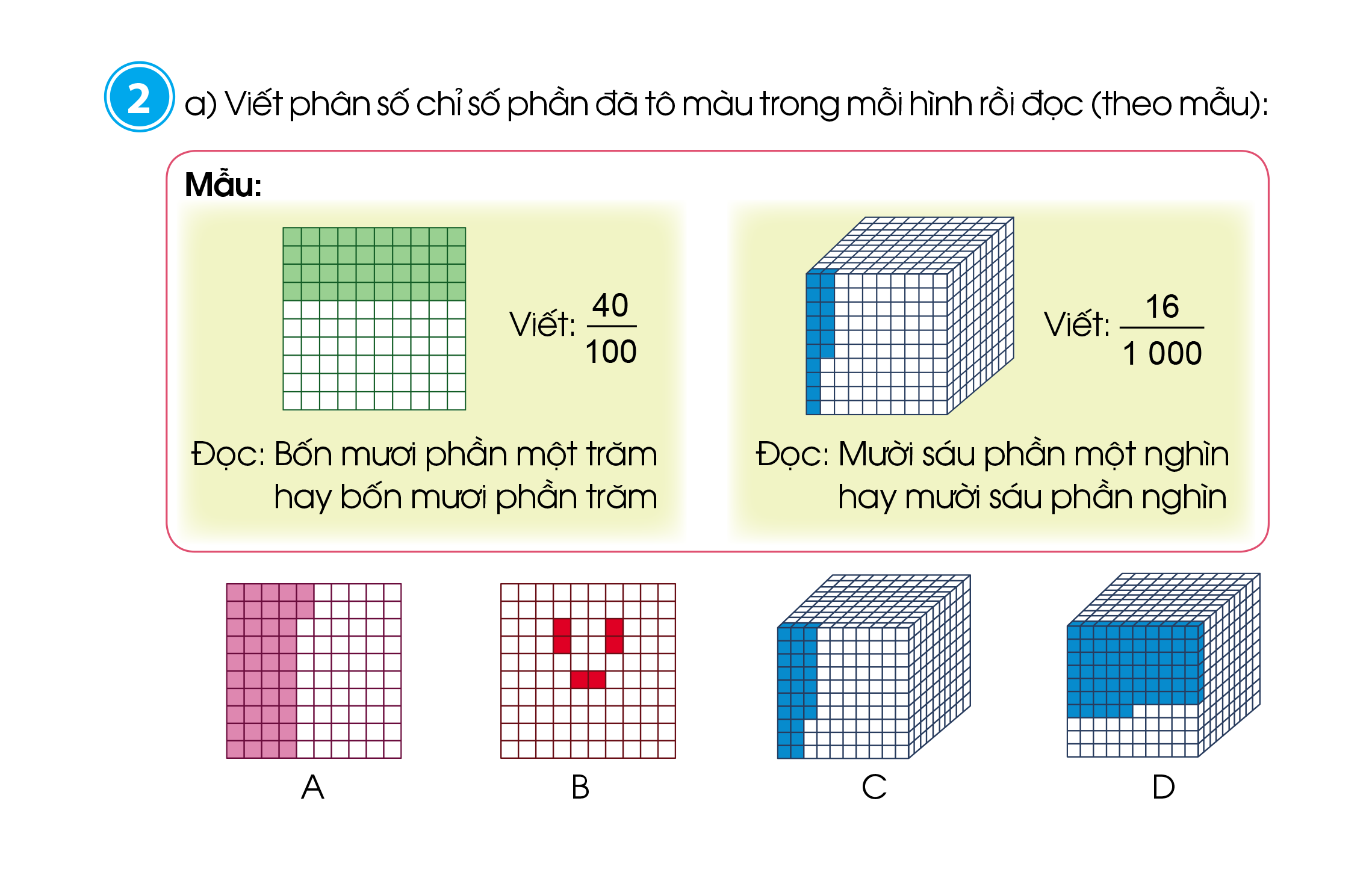 2
Đáp án
b)
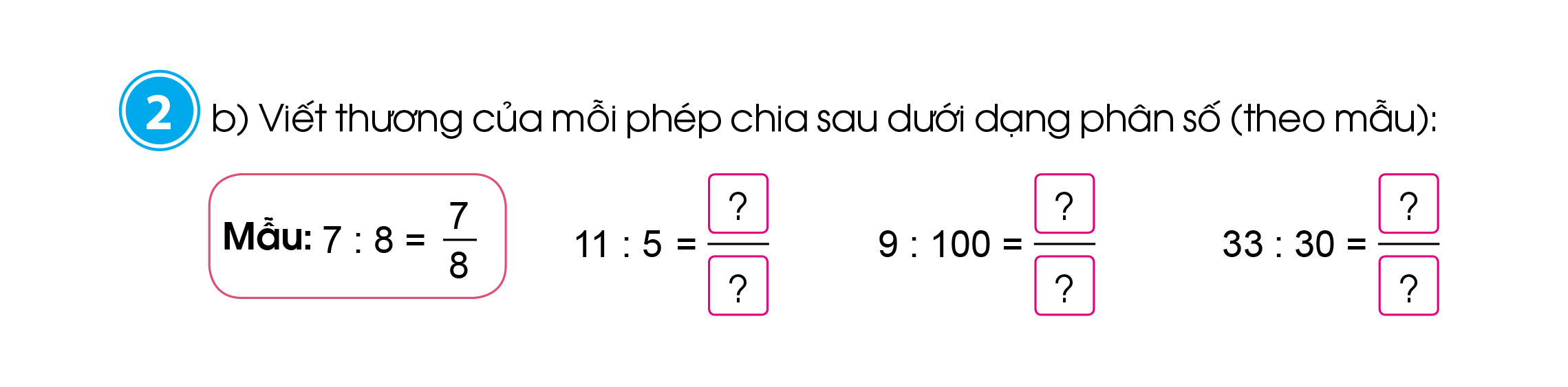 9
33
11
100
30
5
2
Đáp án
c)
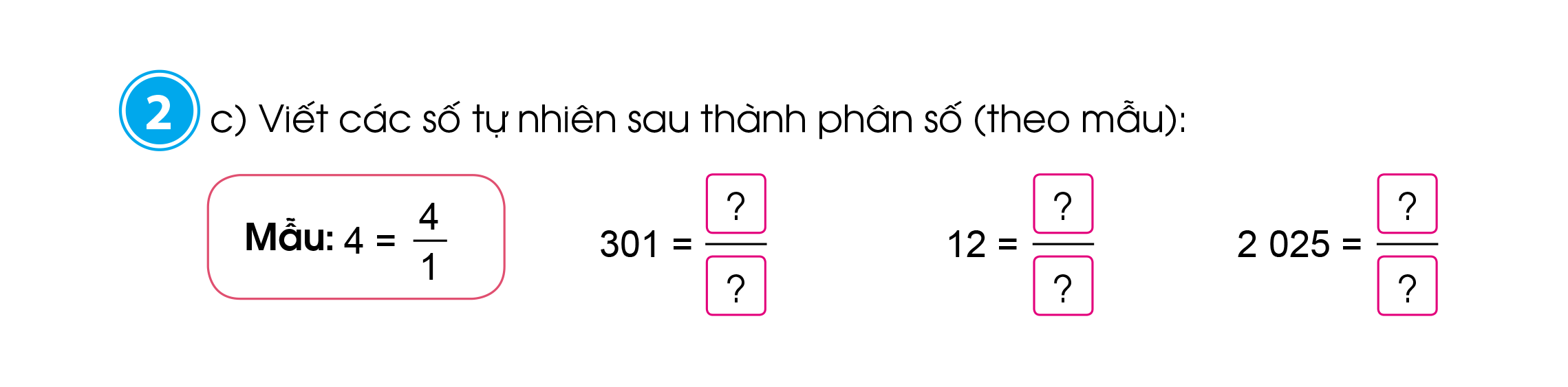 301
12
2025
1
1
1
3
a) Nêu hai phân số bằng mỗi phân số sau:
b) Rút gọn các phân số sau:
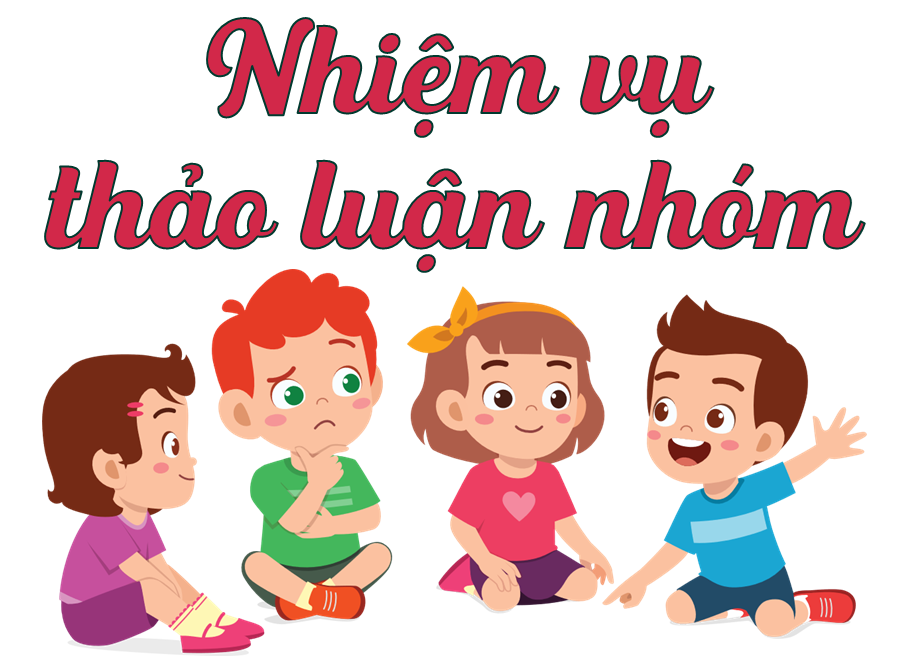 3
a) Nêu hai phân số bằng mỗi phân số sau:
b) Rút gọn các phân số sau:
4
Quy đồng mẫu số hai phân số:
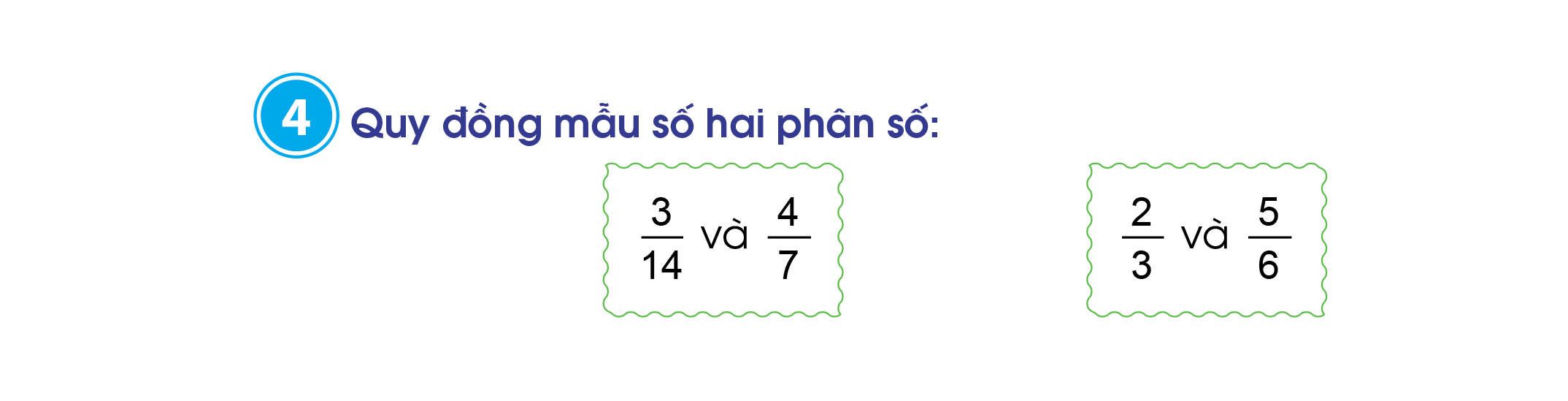 4
Quy đồng mẫu số hai phân số:
4
Quy đồng mẫu số hai phân số:
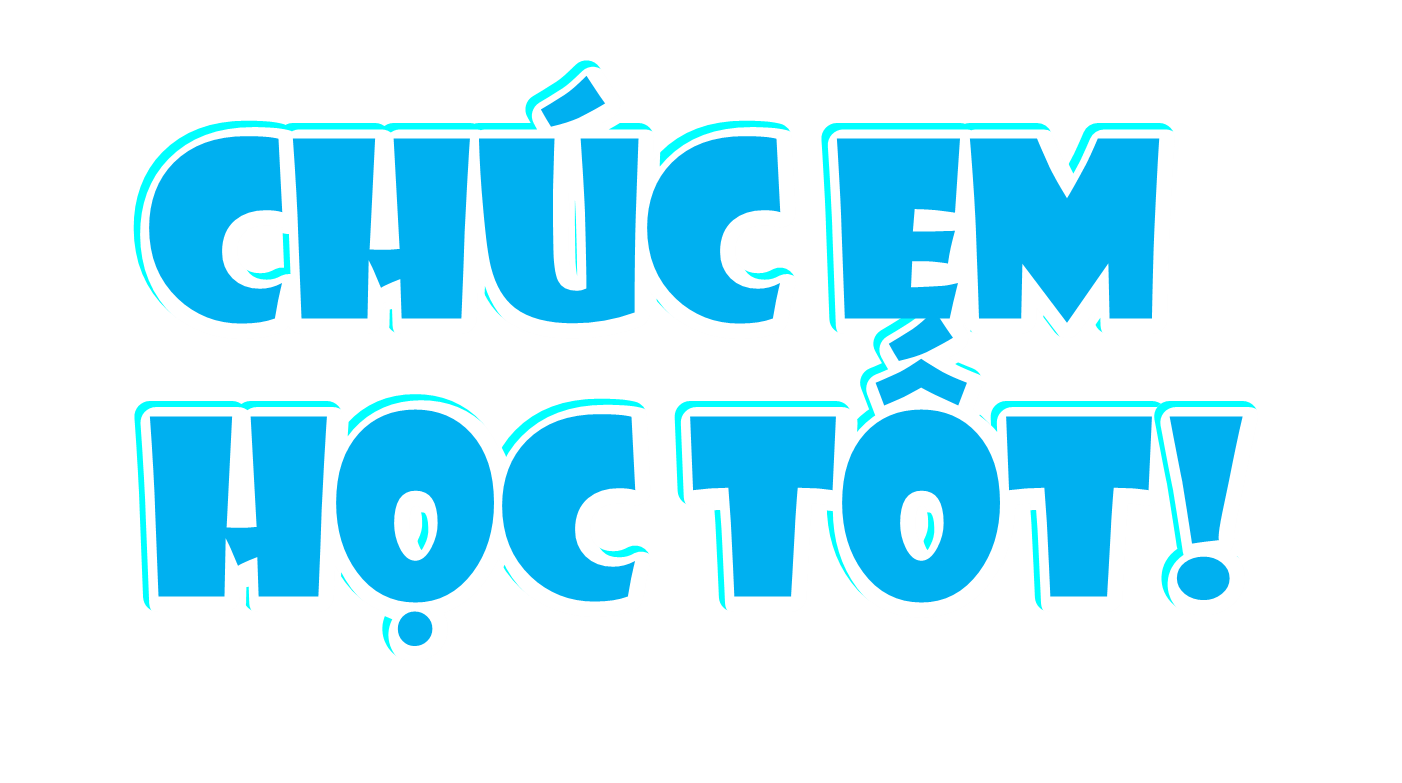